CHESS: Systematic Concurrency Testing
Tom Ball, Sebastian Burckhardt,
Madan Musuvathi, Shaz Qadeer
Microsoft Research
Testing Concurrent Programs is HARD
Bugs hidden in rare thread interleavings
Today, concurrency testing == stress testing
Poor coverage of interleavings
Unpredictable coverage results in “Heisenbugs”
The mark of reliability of the system still remains its ability to withstand stress
CHESS in a Nutshell
ConcurrentProgram
Replace the OS scheduler with a demonic scheduler

Systematically explore all scheduling choices
Win32 API
Demonic
Scheduler
Kernel 
Scheduler
Enumerating Thread Interleavings
Thread 1
Thread 2
x++;
x++;
x*=2;
x*=2;
0
0
1
1
0
2
2
2
1
4
3
2
4
4
3
2
5
8
6
demo
Don’t stress, use CHESS
CHESS Architecture
Program
CHESS runs the scenario in a loop
While(not done) {
     TestScenario()
}
CHESS
TestScenario() {
       …
}
Every run takes a different interleaving
 Every run is repeatable
Intercept synch. & threading calls
 To control and introduce nondeterminism
Win32 API
Detect
 Assertion violations
 Deadlocks
 Dataraces
 Livelocks
Kernel:
         Threads, Scheduler,
         Synchronization Objects
CHESS methodology generalizes
.NET
Program
Win32
Program
Singularity
Program
CHESS
CHESS
CHESS
CHESS works for
Unmanaged programs (written in C, C++)
Managed programs (written in C#, …)
Singularity applications
With appropriate wrappers, can work for Java, Linux applications
Singularity
.NET CLR
Win32 / OS
Outline
Preemption bounding [PLDI ‘07]
Fair stateless model checking [PLDI ‘08]
Sober [CAV ’08, EC2 ‘08]
FeatherLite
Concurrency Explorer [EC2 ‘08]
Outline
Preemption bounding
Makes CHESS effective on deep state spaces
Fair stateless model checking
Sober
FeatherLite
Concurrency Explorer
State space explosion
Thread 1
Thread n
Number of executions 
                 = O( nnk ) 

Exponential in both n and k
Typically:  n < 10   k > 100

Limits scalability to large programs
x = 1;
  …
  …
  …
  …
  …
y = k;
x = 1;
  …
  …
  …
  …
  …  
y = k;
…
k steps 
 each
n threads
Goal:  Scale CHESS to large programs (large k)
Preemption Bounding
Prioritize executions with small number of preemptions
Two kinds of context switches
Preemptions – forced by the scheduler 
E.g., Time-slice expiration
Non-preemptions – a thread voluntarily yields
E.g., Blocking on an unavailable lock, thread end
Thread 1
Thread 2
x = 1;
if (p != 0) {
        x = p->f;
}
x = 1;
if (p != 0) {
p = 0;
preemption
x = p->f;
}
non-preemption
Polynomial state space
Terminating program with fixed inputs and deterministic threads
n threads, k steps each, c preemptions
Number of executions <= nkCc . (n+c)! 
                                              = O( (n2k)c. n! )
                               Exponential in n and c, but not in k
Thread 1
Thread 2
Choose c preemption points
x = 1;
  …
  …
  …
  …
  …
y = k;
x = 1;
  …
  …
  …
  …
x = 1;
  …
  …
  …
  …
  …  
y = k;
x = 1;
  …
  …
  …
Permute n+c atomic blocks
…
  …
…
y = k;
y = k;
Find Lots of Bugs with 2 Preemptions
Acknowledgement: testers from PCP team
Outline
Preemption bounding
Makes CHESS effective on deep state spaces
Fair stateless model checking
Makes CHESS effective on cyclic state spaces
Enables CHESS to find liveness violations (livelocks)
Sober
FeatherLite
Concurrency Explorer
CHESS Uses a Fair Demonic Scheduler
Effective state coverage in the presence of spin-loops
Finds livelocks
Violation of fair termination 
Can check for arbitrary liveness properties
Test Harness
ConcurrentProgram
Win32 API
Demonic
Scheduler
Fair
Demonic
Scheduler
Good Samaritan Violation
Thread yield the processor when not making progress
Forall threads t : GF scheduled(t)  GF yield(t)





Found many such violations, including one in the Singularity boot process
Results in “sluggish I/O” behavior during bootup
Thread 1
Thread 2
while( ! done)
{ 
      ;
}
done = 1;
Outline
Preemption bounding
Makes CHESS effective on deep state spaces
Fair stateless model checking
Makes CHESS effective on cyclic state spaces
Enables CHESS to find liveness violations (livelocks)
Sober
Detect relaxed-memory model errors
Do not miss behaviors only possible in a relaxed memory model
FeatherLite
Concurrency Explorer
Outline
Preemption bounding
Makes CHESS effective on deep state spaces
Fair stateless model checking
Makes CHESS effective on cyclic state spaces
Enables CHESS to find liveness violations (livelocks)
Sober
Detect relaxed-memory model errors
Do not miss behaviors only possible in a relaxed memory model
FeatherLite
A light-weight data-race detection engine (<20% overhead)
Concurrency Explorer
Outline
Preemption bounding
Makes CHESS effective on deep state spaces
Fair stateless model checking
Makes CHESS effective on cyclic state spaces
Enables CHESS to find liveness violations (livelocks)
Sober
Detect relaxed-memory model errors
Do not miss behaviors only possible in a relaxed memory model
FeatherLite
A light-weight data-race detection engine (<20% overhead)
Concurrency Explorer
First-class concurrency debugging
Conclusion
Don’t stress, use CHESS
CHESS binary and papers available at http://research.microsoft.com/CHESS
CHESS is very effective
Preemption bounding to scale to deep state spaces
Fair demonic scheduler to handle nonterminating programs
Need better testing and debugging methodologies for concurrent programs
Questions
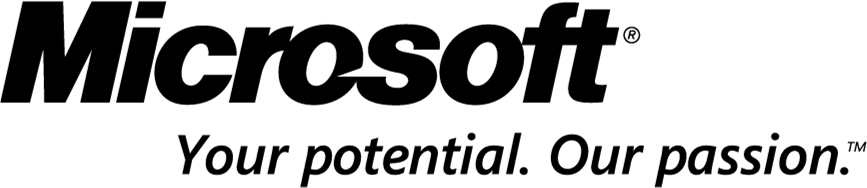 © 2008 Microsoft Corporation. All rights reserved. Microsoft, Windows, Windows Vista and other product names are or may be registered trademarks and/or trademarks in the U.S. and/or other countries. The information herein is for informational purposes only and represents the current view of Microsoft Corporation as of the date of this presentation.  Because Microsoft must respond to changing market conditions, it should not be interpreted to be a commitment on the part of Microsoft, and Microsoft cannot guarantee the accuracy of any information provided after the date of this presentation.  MICROSOFT MAKES NO WARRANTIES, EXPRESS, IMPLIED OR STATUTORY, AS TO THE INFORMATION IN THIS PRESENTATION.